Thứ năm ngày 24 tháng 11 năm 2022
Tiếng Việt
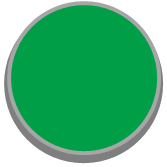 Bài
22
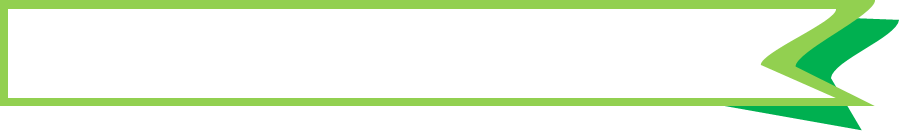 Tớ là lê-gô
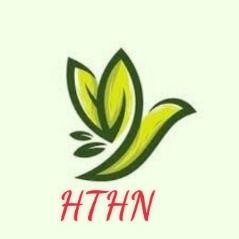 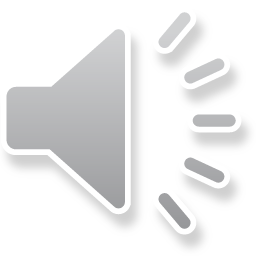 Khởi động
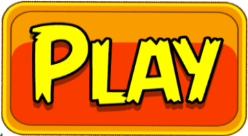 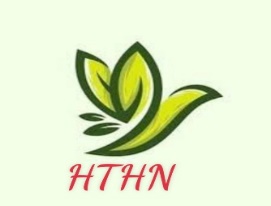 Tiết 4
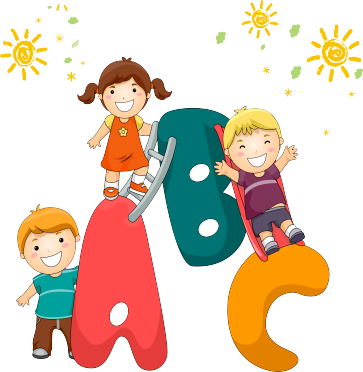 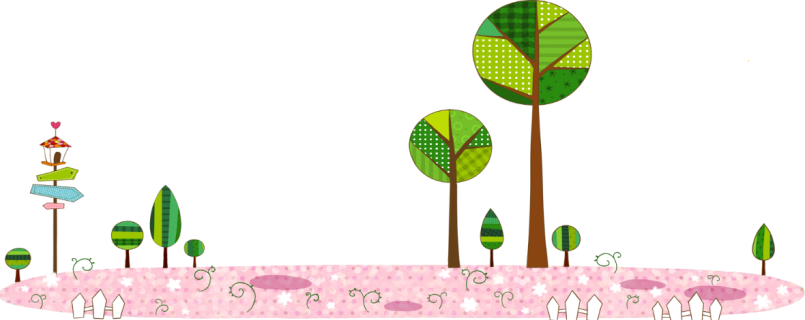 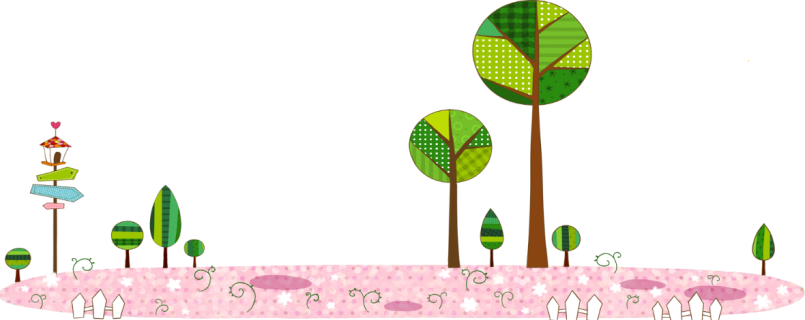 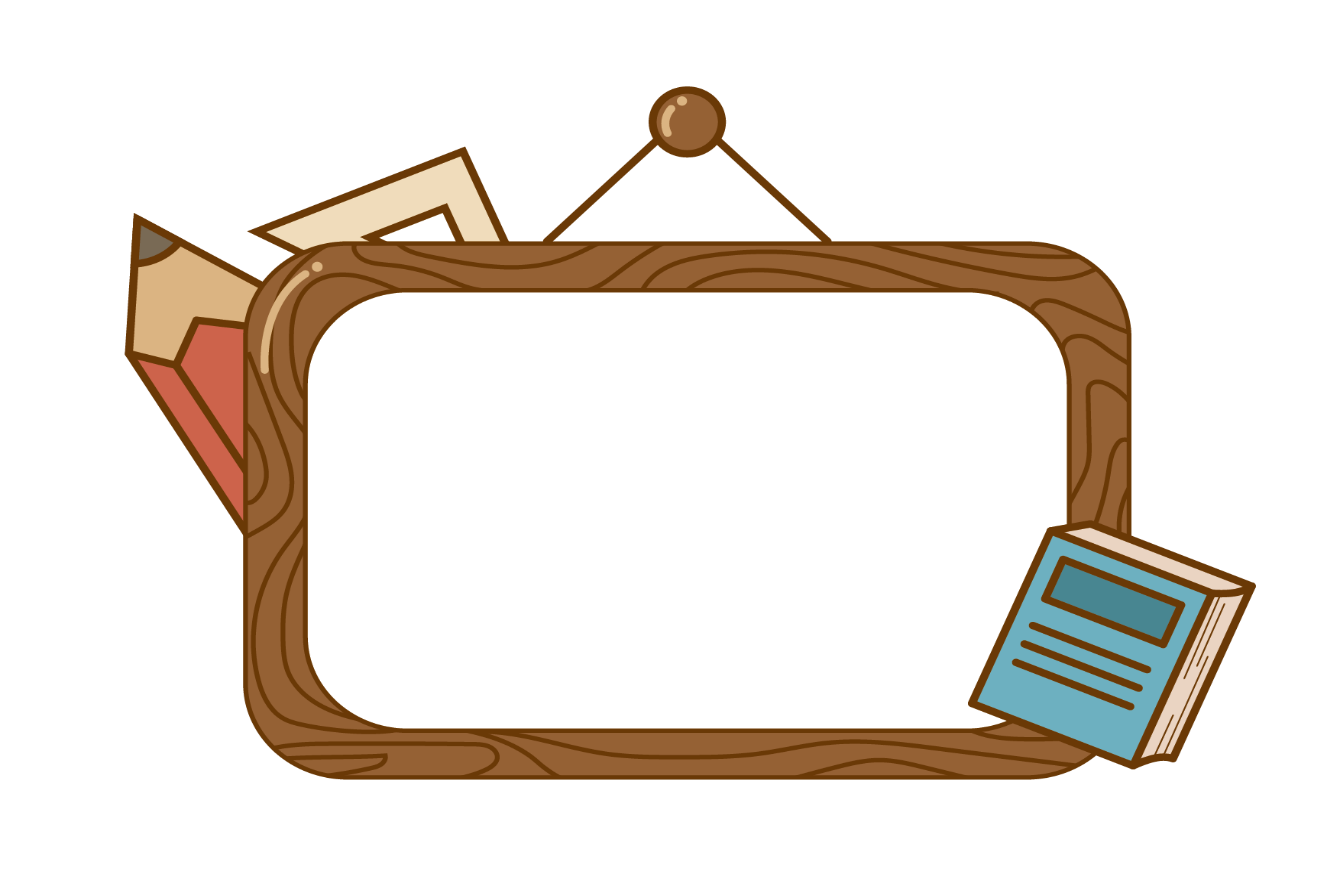 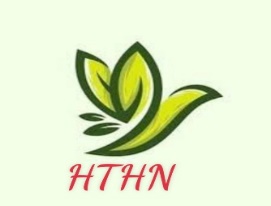 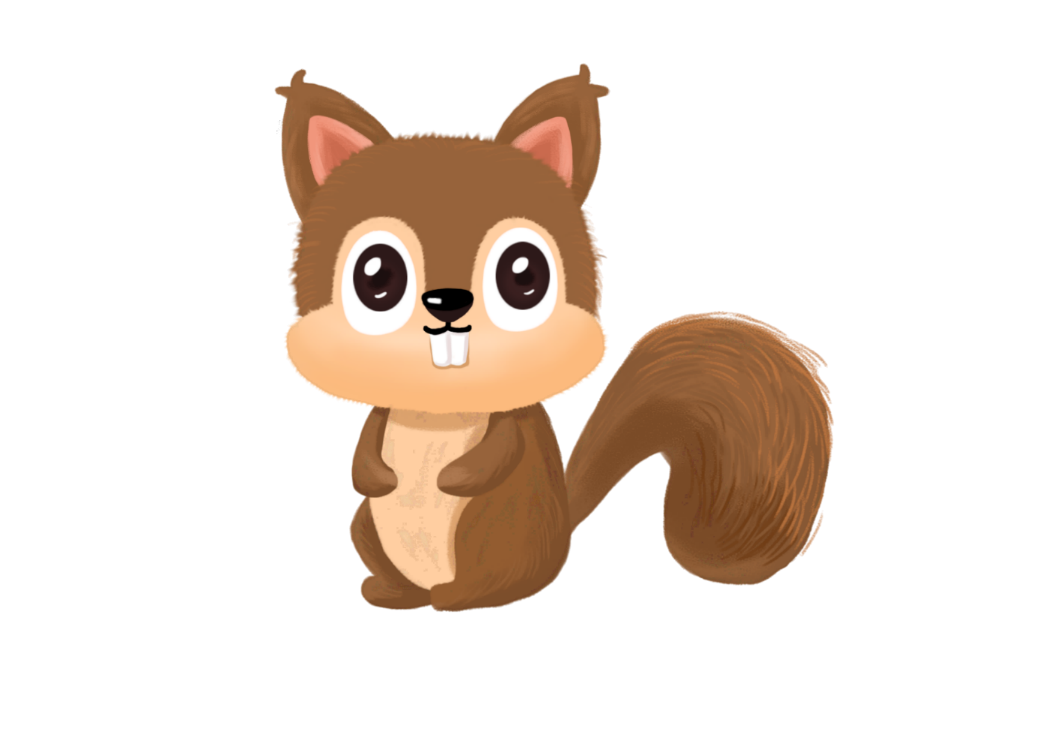 Luyện tập
Từ ngữ chỉ sự vật, đặc điểm; Câu nêu đặc điểm.
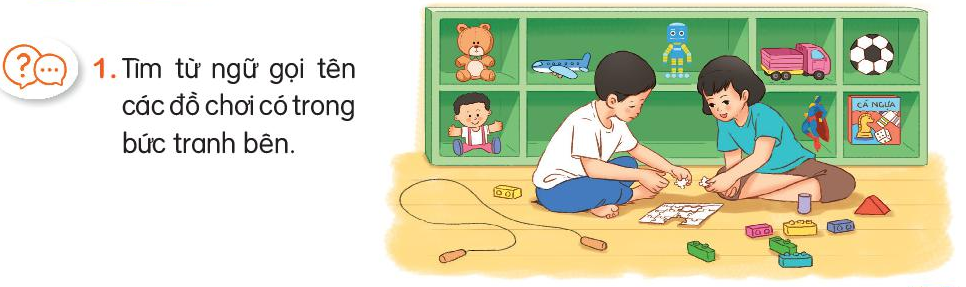 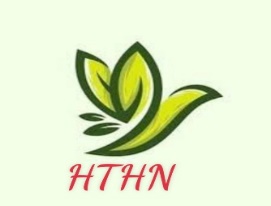 Gấu bông, máy bay, rô-bốt, ô tô, quả bóng, búp bê, lê-gô, sách…….
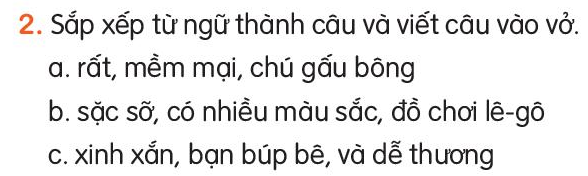 Chú gấu bông rất mềm mại.
b. Đồ chơi lê-gô có nhiều màu sắc sặc sỡ.
c. Bạn búp bê xinh xắn và dễ thương.
[Speaker Notes: .]
3. Đặt một câu nêu đặc điểm của đồ chơi
M. Quả bóng thật tròn.
[Speaker Notes: .]
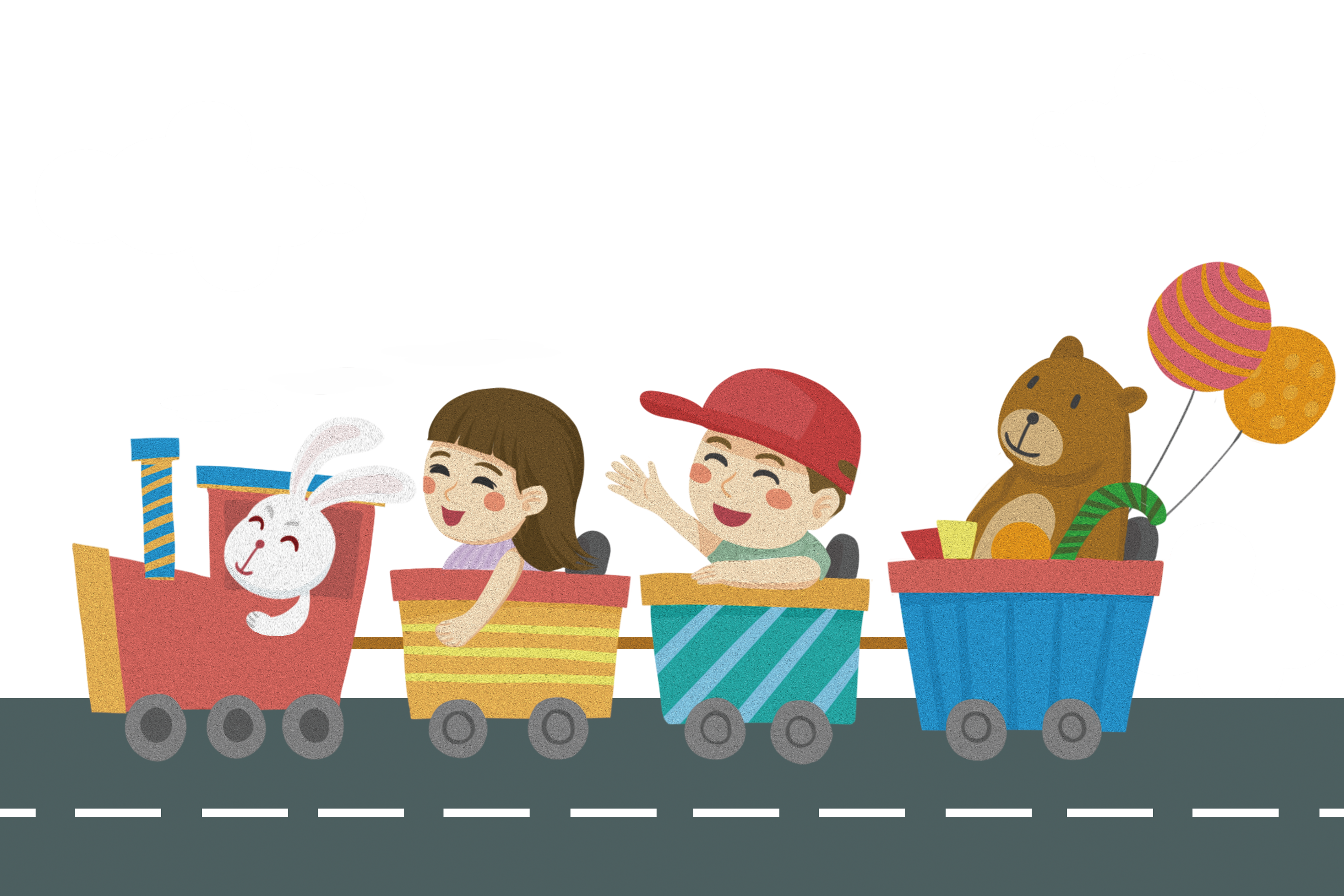 CHÀO TẠM BIỆT